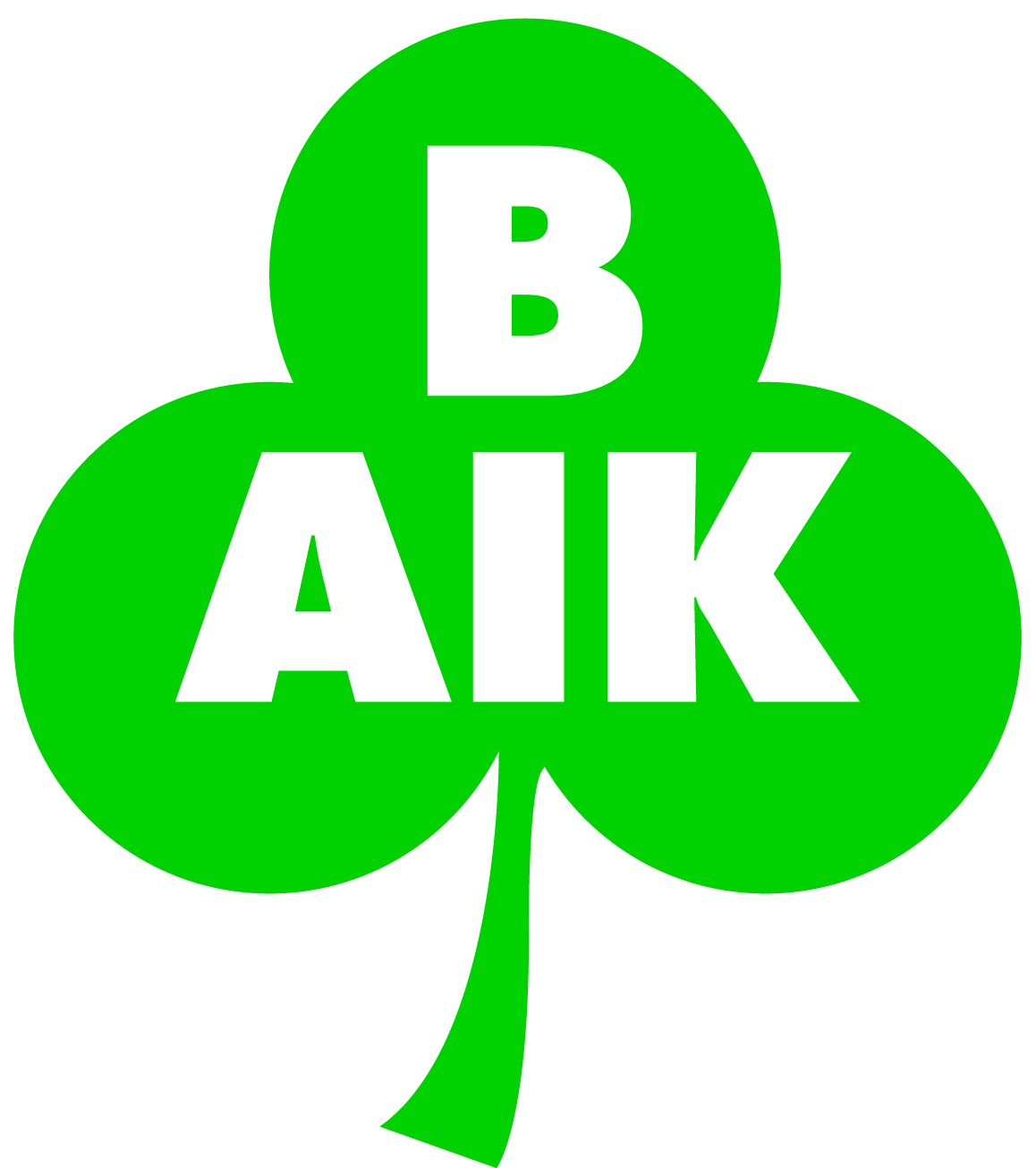 Välkomna till föräldramöte 

Flickor födda 2016-2017 innebandy

2023-09-20
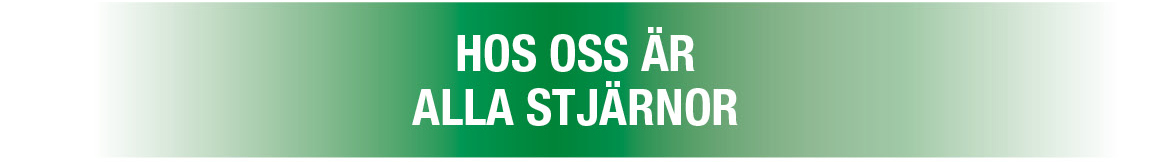 [Speaker Notes: Syftet med mötet]
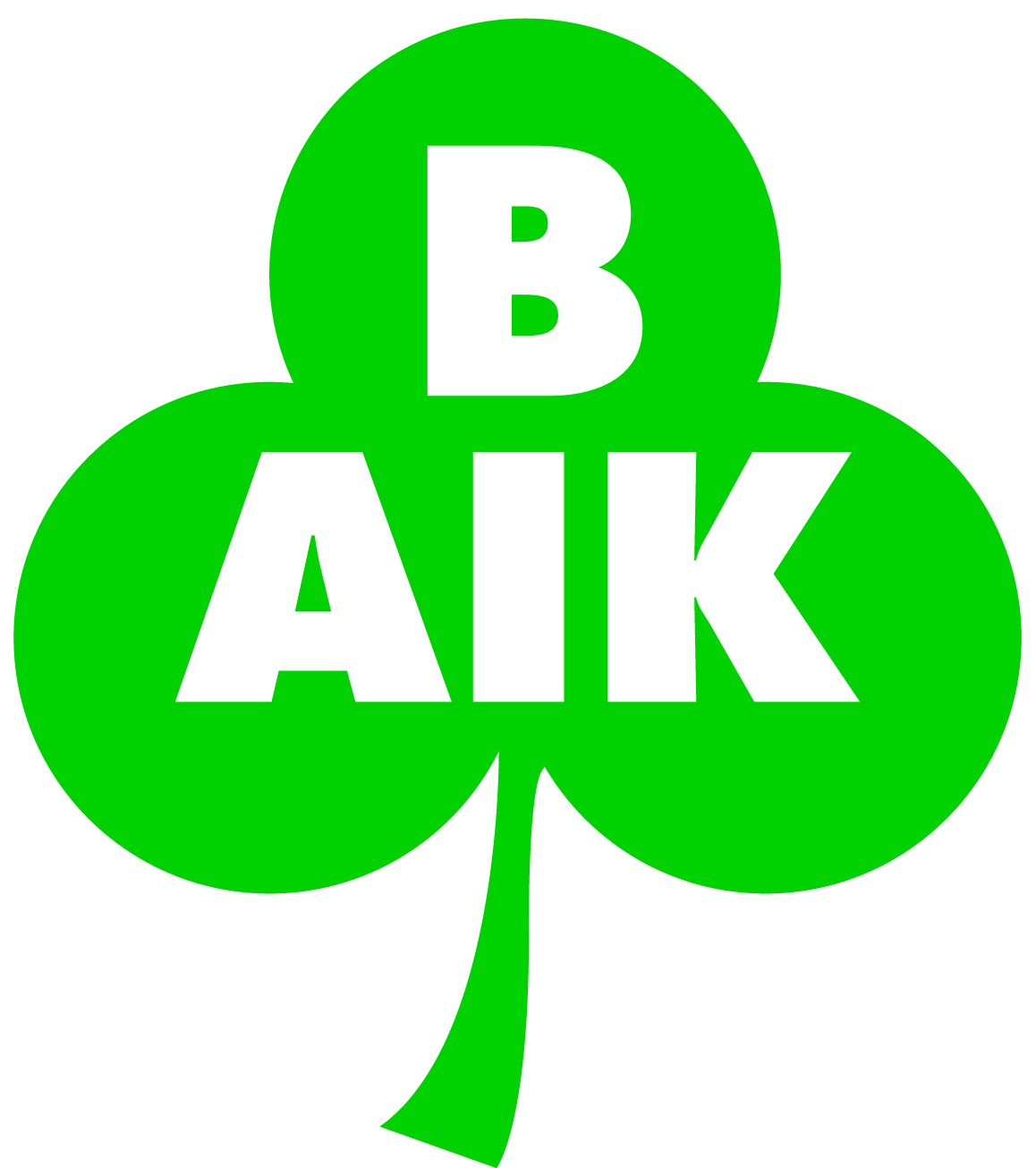 Dagordning
Presentation av ledarstaben

Kort presentation av er föräldrar
	- Namn + barnets namn och erfarenheter av innebandy

Information från föreningen BAIK 
	- Vision, policys m.m.

Säsongsplanering
	- Träningar, sammandrag, regler, utrustning m.m.

Ekonomi 
	- Avgifter, sponsring, försäljning

Övriga frågor
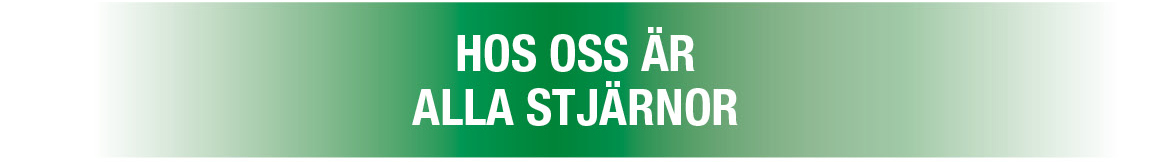 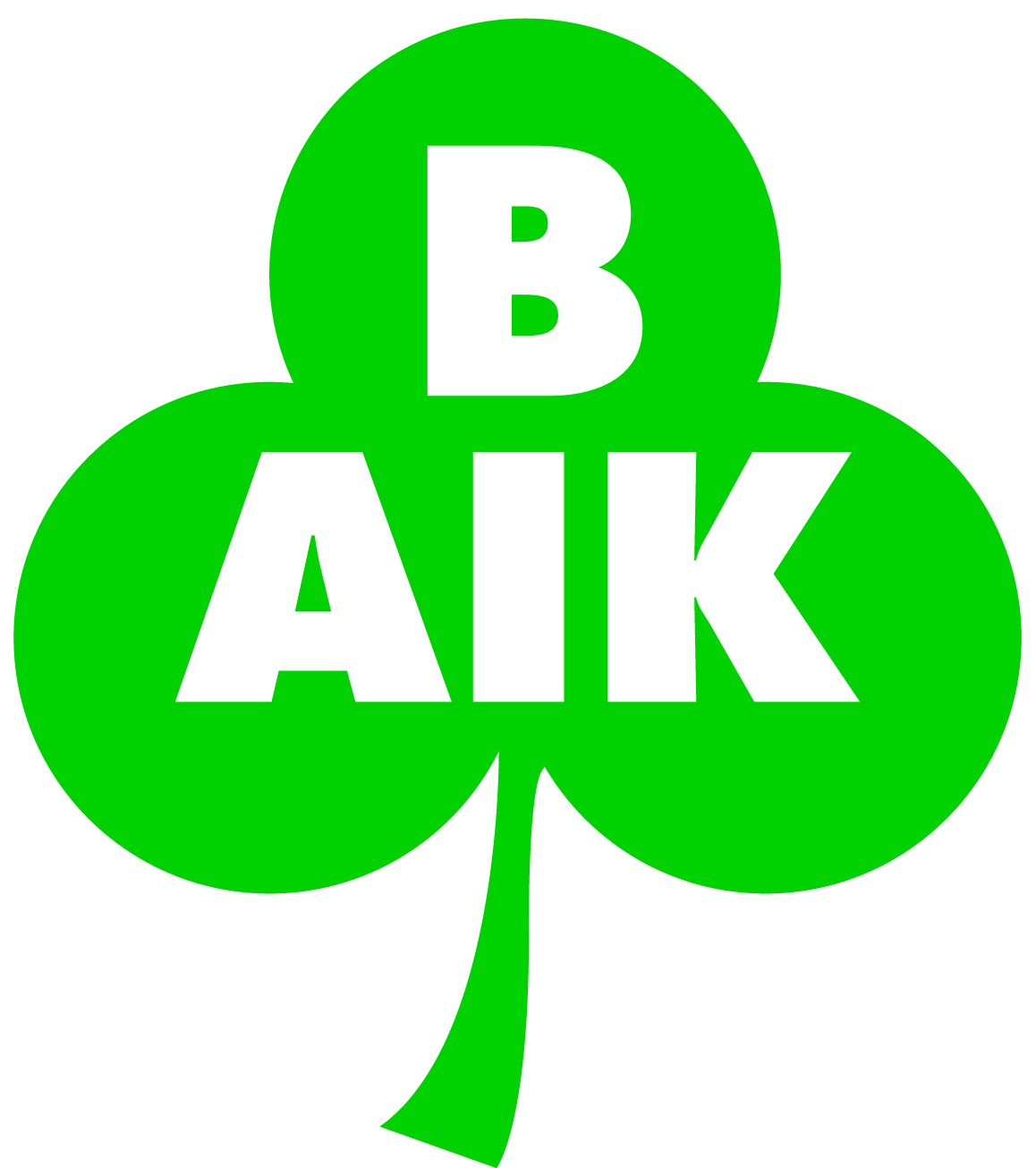 Presentation av ledarstaben
Jennie Söderstedt Tedelid (Mollys mamma)
	Mobil: 0730-331689, Mejl: soderstedt22@gmail.com 

Elina Paasovaara (Celines mamma)	Mobil: 070-3921335, Mejl: elina@paasovaara.se

Jimmy Westerlund (Ellens pappa)
	Mobil: 070-6564646, Mejl: jimmy.westerlund@stalstaden.se 


Kansliet: 0920-178 50 kansliet@baik.nu 

Innebandysektionens ordförandegrupp: Stina Pettersson, mobil 070-54 77 027, mejl: stina.j.pettersson@gmail.comHelena Trældal, mobil 070-205 2552, mejl:  helena-aberg@hotmail.com
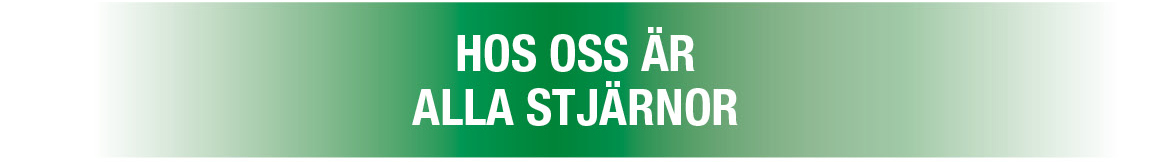 [Speaker Notes: Grundutbildning (GU) Barn- och ungdom
Steg 1 Grön utbildning och härigenom får en ledarlicens som är giltig i 3 år
Därefter blå och röd
Grundutbildning Junior- och senior]
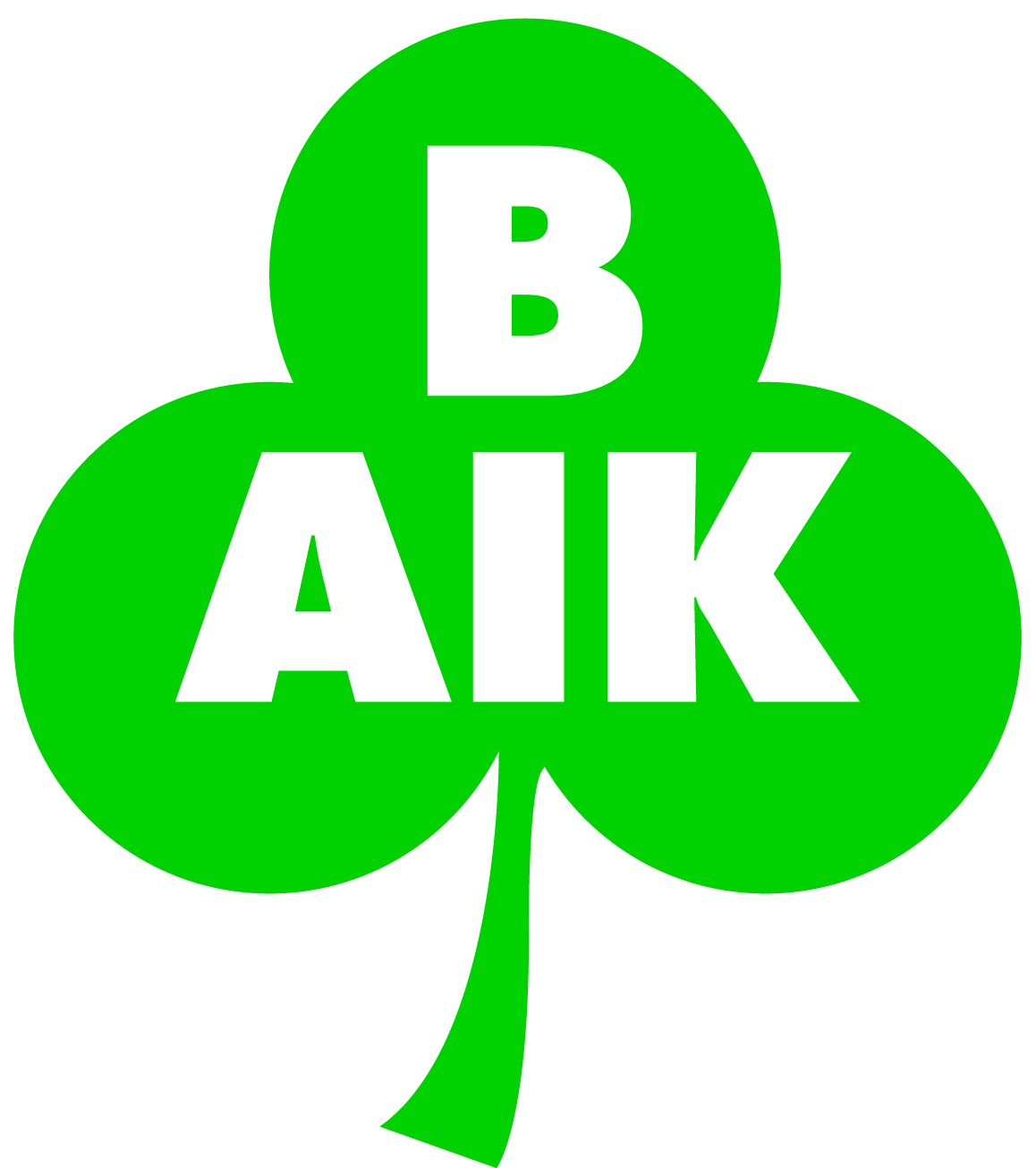 Presentation av föräldrar
Namn + barnets namn och erfarenheter av innebandy
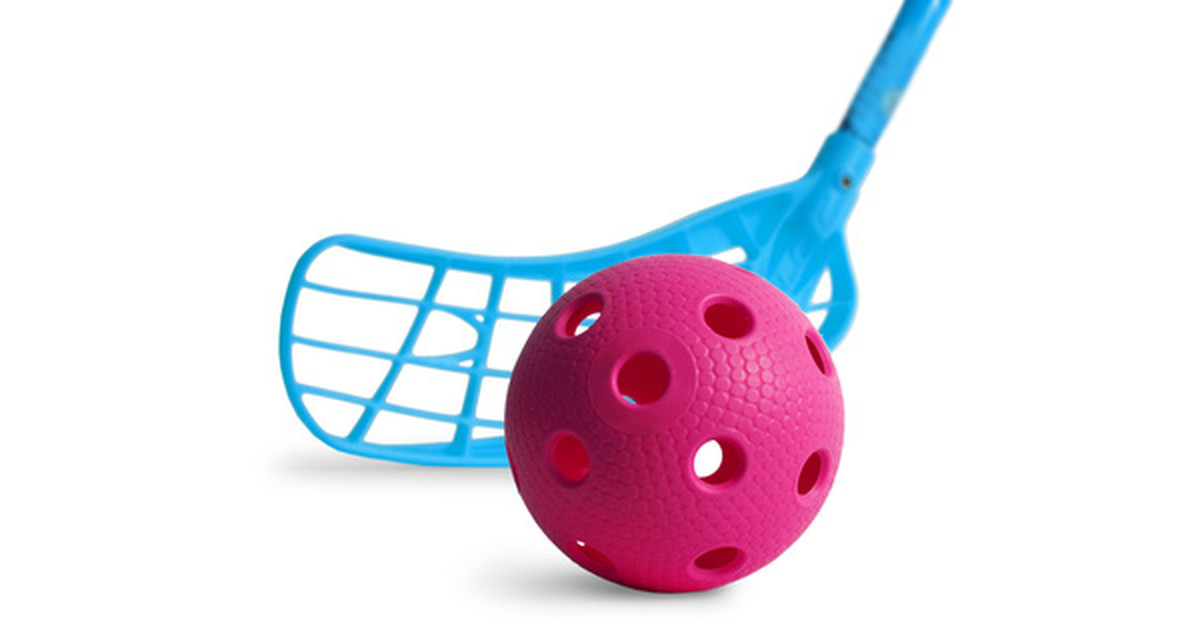 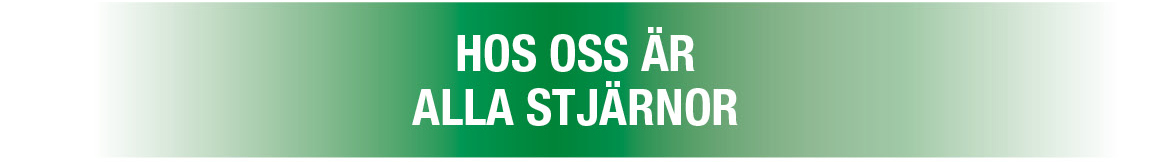 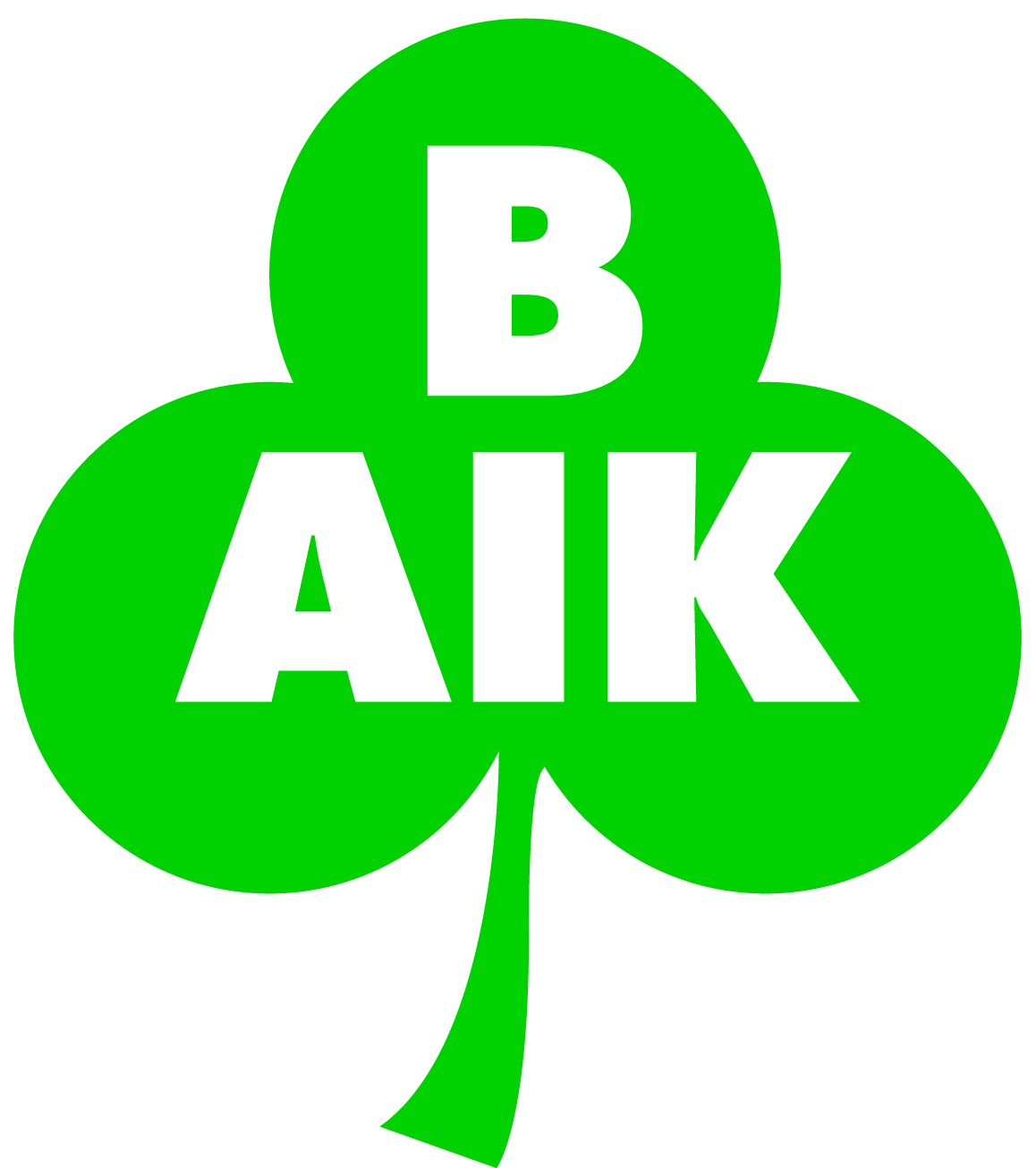 Information från föreningen
Vision ”Varje BAIK:are ska få chansen att lyfta – både på och utanför idrottsarenan!”

Verksamhetsidén”Ge barn och ungdomar möjlighet att rustas med god fysik, eget ansvar, laganda, känsla av att lyckas och känsla av att duga. Bergnäsets AIK är till för alla som vill engagera sig som aktiva och ledare. Verksamheten ska utformas så att var och en känner sig välkommen till föreningen”
Värdegrund”Vår värdegrund utgår från att glädjen är det viktigaste och i ert lag bör glädjen stå i centrum, det ska vara kul att komma till träningarna”

Miljöpolicy
Trafikpolicy
Integritetspolicy 

Rutin för begränsat registerutdrag för ledare
Nominering till sektionsgrupperna – innebandysektionen läs mer på: laget.se
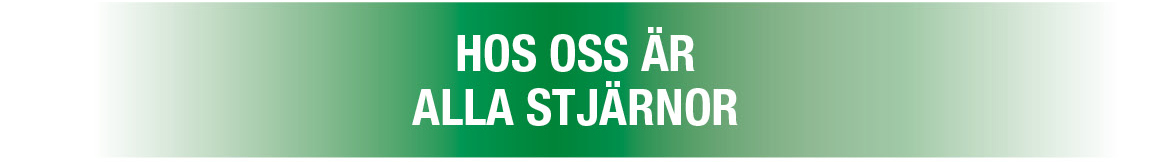 [Speaker Notes: Dela ut folder

Nominering till sektionsgrupperna
TränarforumLagledarforumSeriekoordinatorforumEkonomigrupp
Denna säsong ska vi äntligen komma igång med den nya sektionsstukturen som många av er varit involverade i framtagandet av! På sektionens sida på laget.se man ni läsa om de olika grupperna samt deras respektive ansvarsområden. Det vi nu behöver göra är att fylla dessa grupper med frivilliga! Vi tänker oss 4-5 i varje grupp så alla har att nominera i vart fall 3-4 personer per lag. Grupperna kommer att ha möten där de tillsammans löser ut arbetsuppgifterna och inledningsvis tillsammans med en representant för ordförandegruppen för att komma igång och planera upplägget. Arbetsinsatsen uppgår sannolikt till några timmar per säsong så inte alltför tidskrävande. Dock en ENORMT viktig insats för våra barn och unga! Vi ser gärna att dessa frivilliga är andra än ni som redan är tränare och lagledare idag så ta upp det på era kommande föräldramöten. Det behövs egentligen inga som helst förkunskaper utan vi lär oss tillsammans. Senast den 30 september 2023 behöver vi namnen på de 3-4 personer från ert lag som nomineras. Ange också vilken grupp respektive person vill ingå i. Det är ju bra om man kan få en spridning så inte 4 personer från samma lag ingår i t.ex. Seriekoordinatorforum som bl.a. sätter förslag på träningstider, utan istället att ni inom respektive lag får en bredd och kunskap genom era representanter :) Maila mig på helena-aberg@hotmail.com senast 30 september 2023 och om ni önskar att någon från ordförandegruppen kommer och berättar om strukturen och tankarna bakom på ett föräldramöte är det bara ni hör av er!]
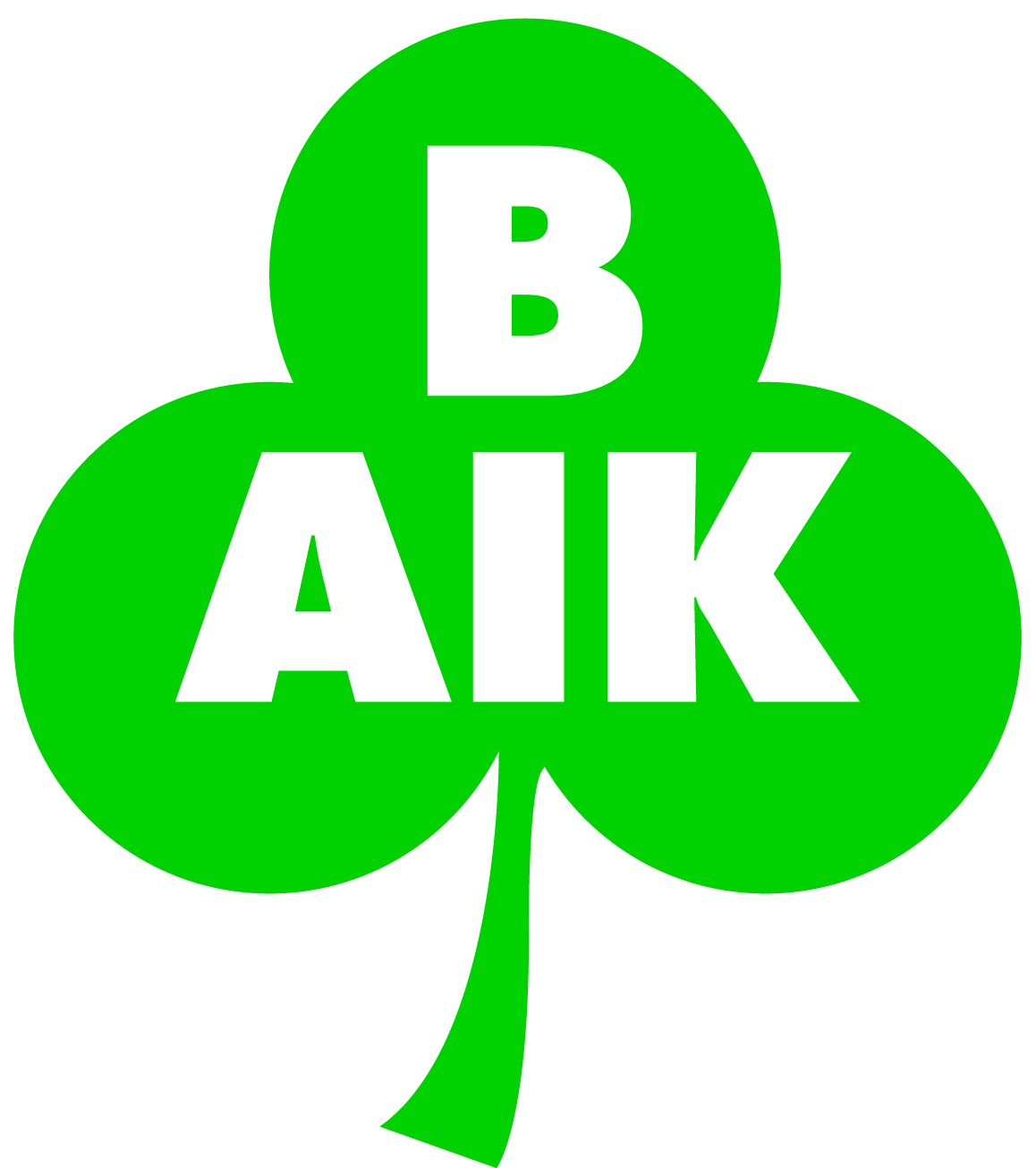 Säsongsplanering
Flickor födda 2016 och 2017
Säsongstart söndag den 1 oktober kl.12.00
Träningstider
	Torsdagar 16.30-17.30 Bergskolan 
	Söndagar 12.00-13.00 Bergskolan

Ta hem appen Laget.se
Supertextappen (sms)
	
Upplägg träning
	Förberedelseträning (uppvärmning)	2-4 övningar
	Matchspel	Sargbygge innan eller efter träning 

Utrustning
Klubba (längd strax över naveln)
Innebandyglasögon
Inneskor
Vattenflaska
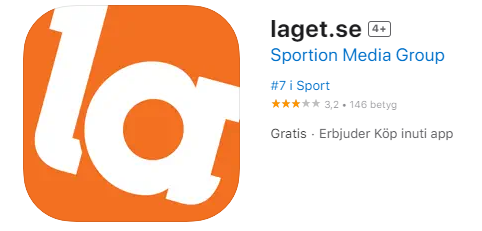 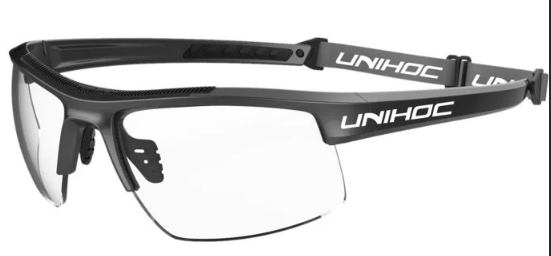 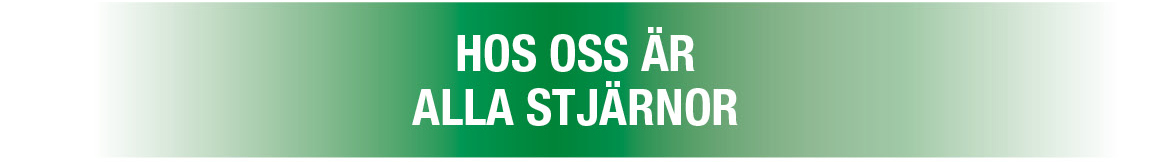 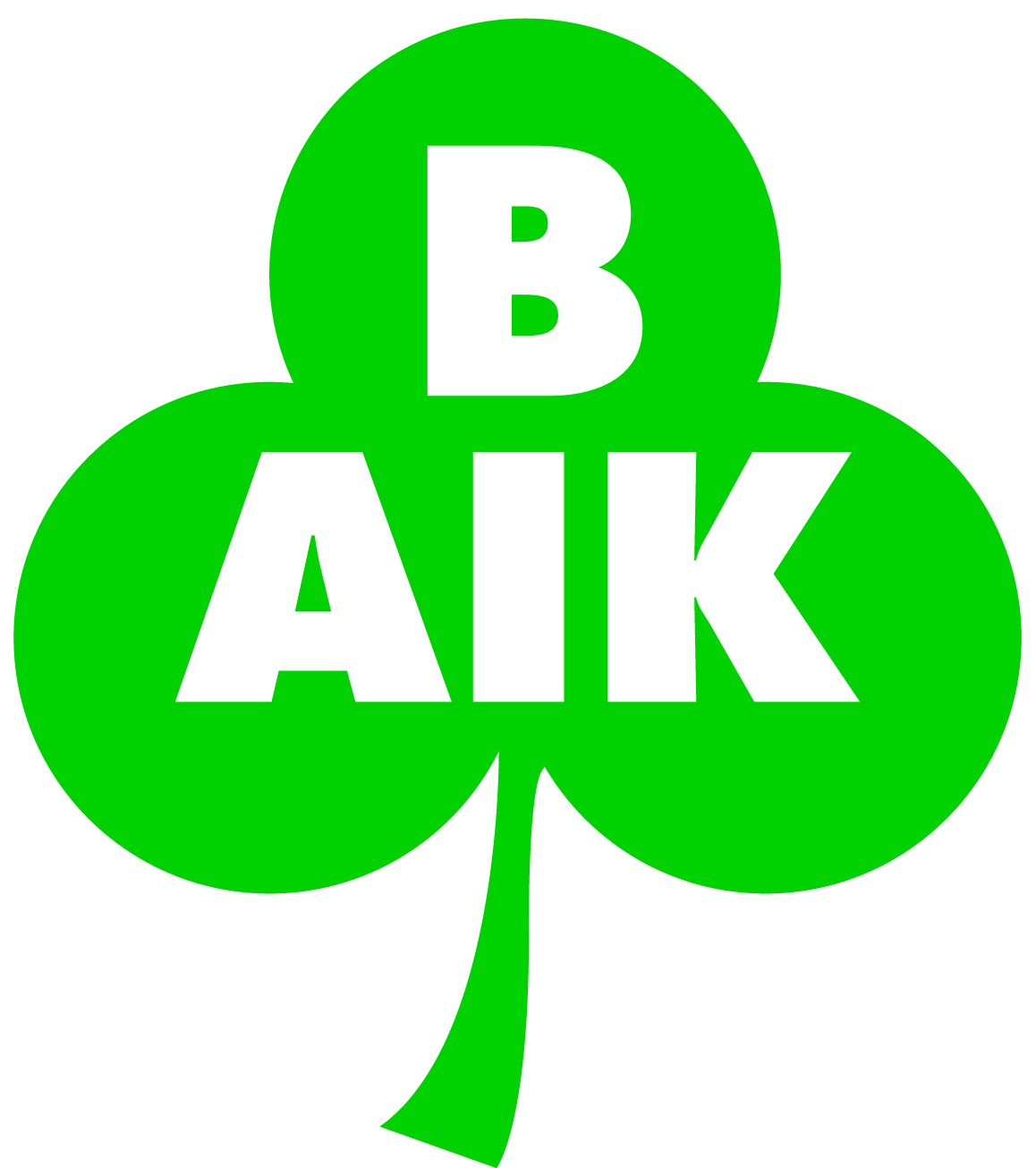 Säsongsplanering forts.
Sammandrag (matcher) - preliminärt
	1 lag grön serie 3/4 (med eller utan målvakt), 4 sammandrag/serie varav 1 som 	anordnas av BAIK
	3 matcher/sammandrag
 
Regler
	Förenklade regler
	20x12 meter plan	3 mot 3 (med eller utan målvakt)	2 minuters byten, sekretariatet signalerar	Tekning	Inslag (bollen lämnar planen)	Frislag (slag, låsning, fasthållning, knuff, nick, hopp, liggande spel m.m.)

Övrigt att tänka på 
Ha roligt tillsammans
Utvecklas inom lagidrottPositiv förstärkning, både spelare och domare

nibf_seriekrav_blå_grön_2023_2024.pdf (innebandy.se)
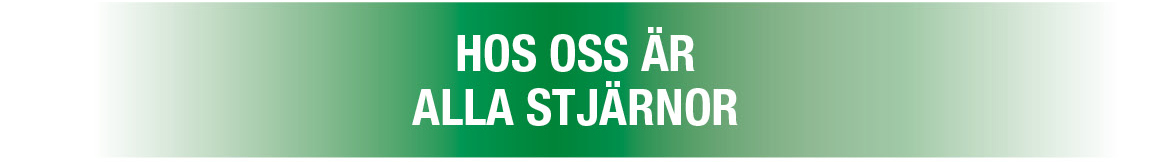 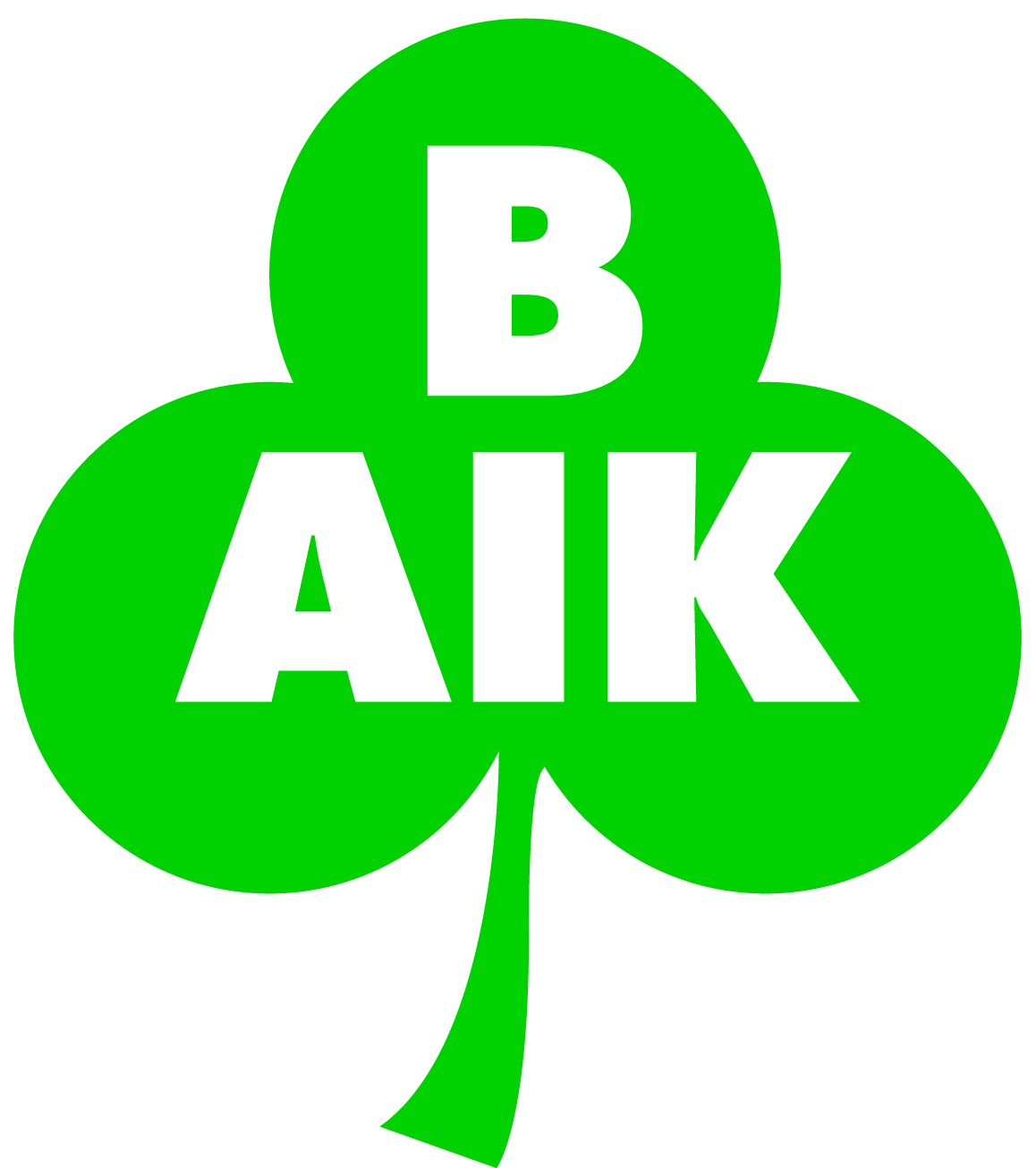 Ekonomi
Avgifter
	Medlemsavgift BAIK, 250 kr/person eller 400 kr/familj
	Aktivitetsavgift (går till lagkassan) Grön serie 300 kr/barn
	Lagavgift (till sektionen) Grön serie 200 kr/barn

Försäljning 
2 st idrottsrabatt/barn (jan/feb), 105 kr/häfte går till sektionen, utöver går till lagkassan.
	Frivilligt med bingolotter vid jul, 40 kr/lott går till lagkassan! 

Sponsring - All sponsring är välkommet! 
	* T-shirts till träning, nya spelare
	* Pizzakväll 	* Gemensam lunch vid sammandrag m.m.

Ekonomiansvariga 2-3 personer 	Upprätta budget för laget (mall finns)
Ha kontakt med ekonomigruppen i sektionenOrganisera försäljningar vid sammandrag 
Betala domare Följa upp att medlems- och aktivitetsavgift betalas in 
	Organisera försäljning, aktiviteter och sponsring för att tjäna pengar till laget
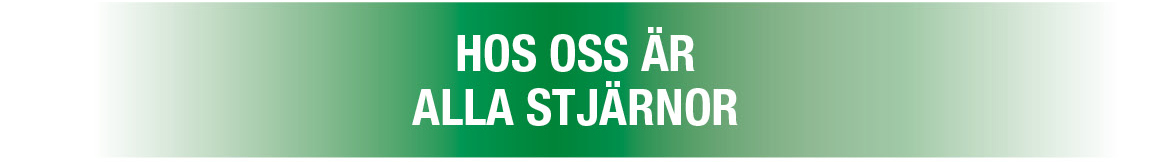 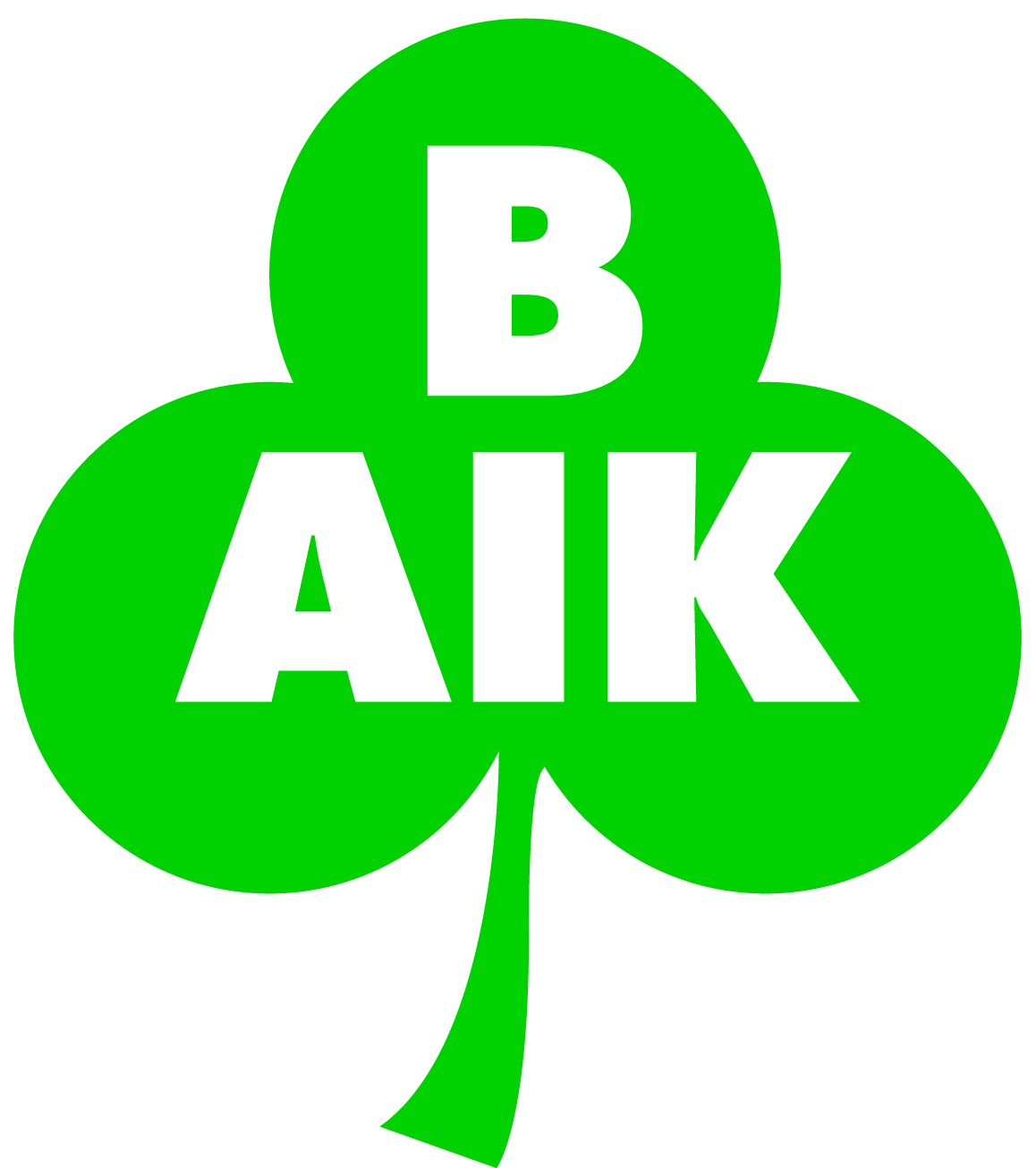 Övrigt
Behov av stöd från föräldrar, enklare uppgifter 
	
	Kick-off barn och föräldrar – lära känna varandra! Spelarmöte.
	Föräldramatch
	Fikaförsäljning 
	Baka
	Sekretariat/matchvärd 
	Bygga sarg 
	Tvätta matchställ
	Skjutsa till sammandrag
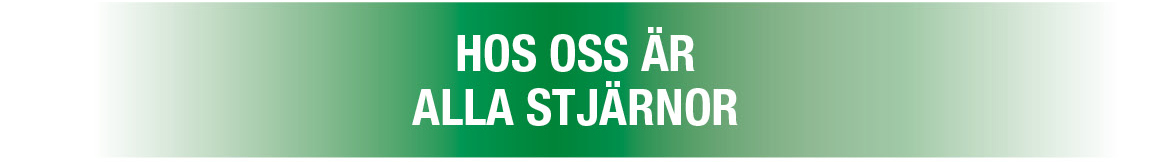 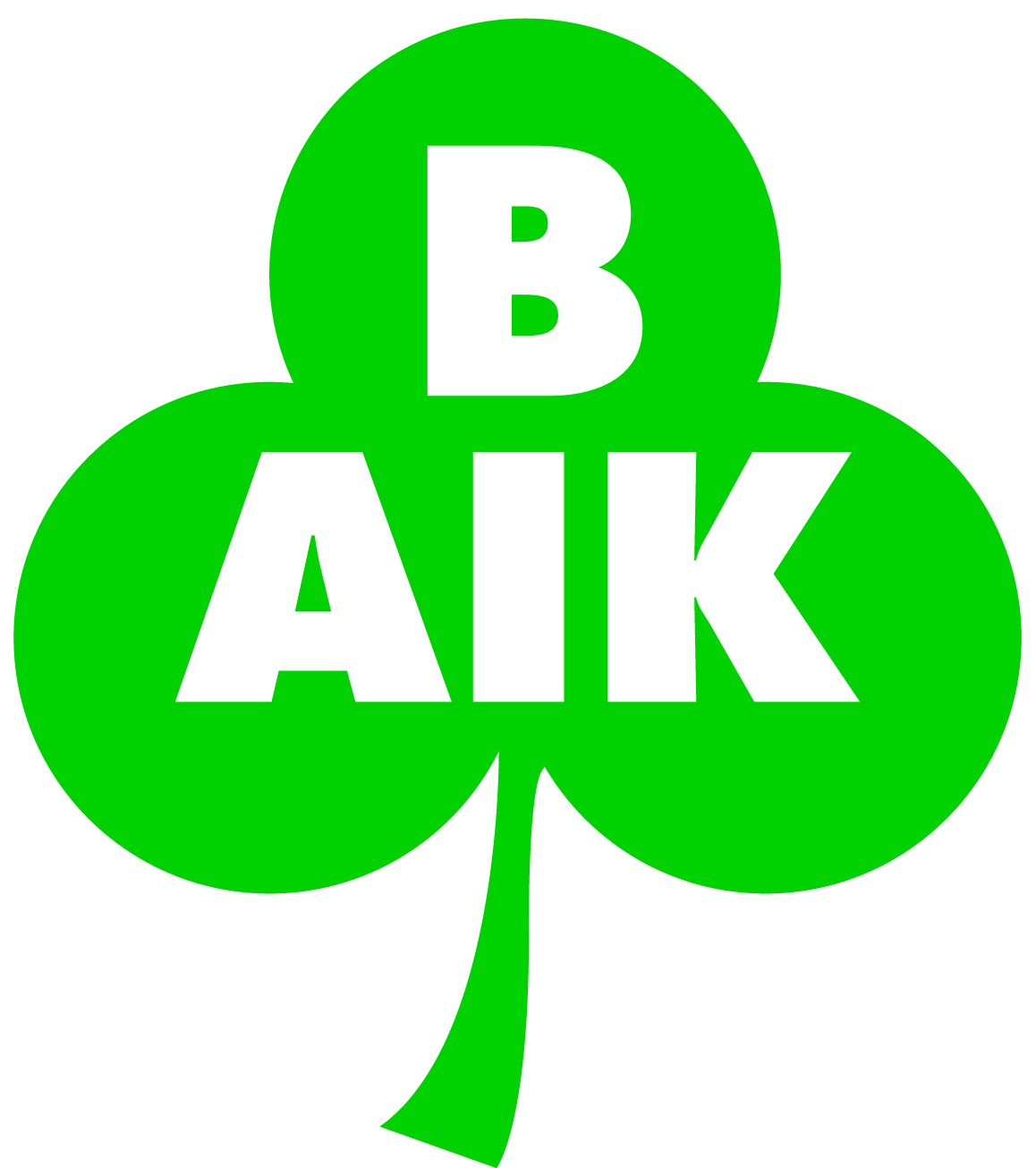 Övriga frågor?
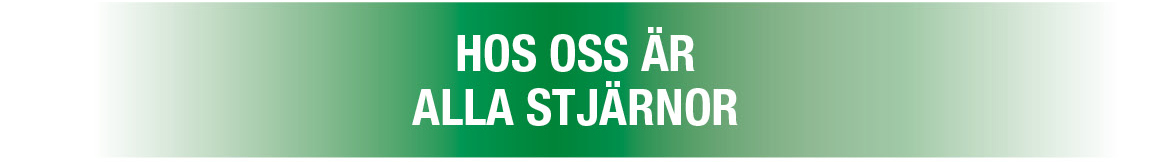